Floating Point Vector Processing using 28nm FPGAs
HPEC Conference, Sept 12 2012


Michael Parker	Altera Corp
Dan Pritsker		Altera Corp
28-nm DSP Architecture on Stratix V FPGAs
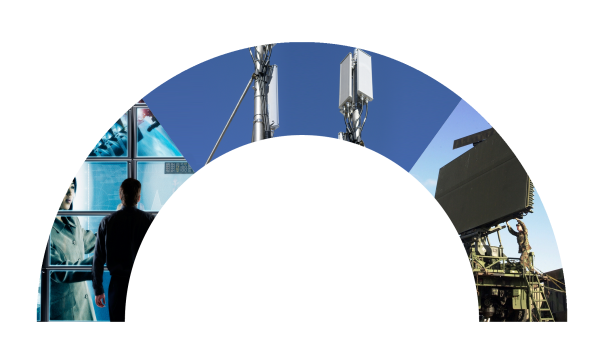 User-programmable variable-precision signal processing
Optimized for single- and double-precision floating point
Supports 1-TFLOP processing capability
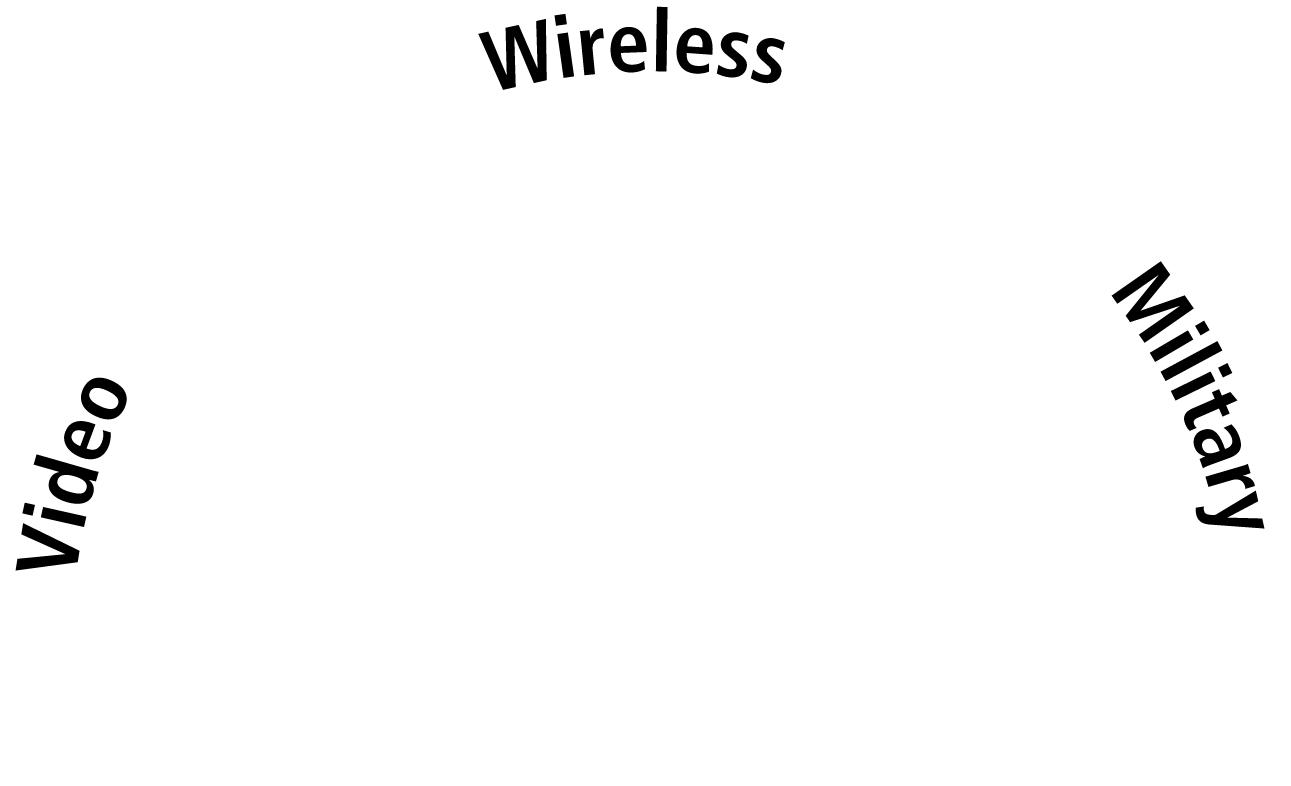 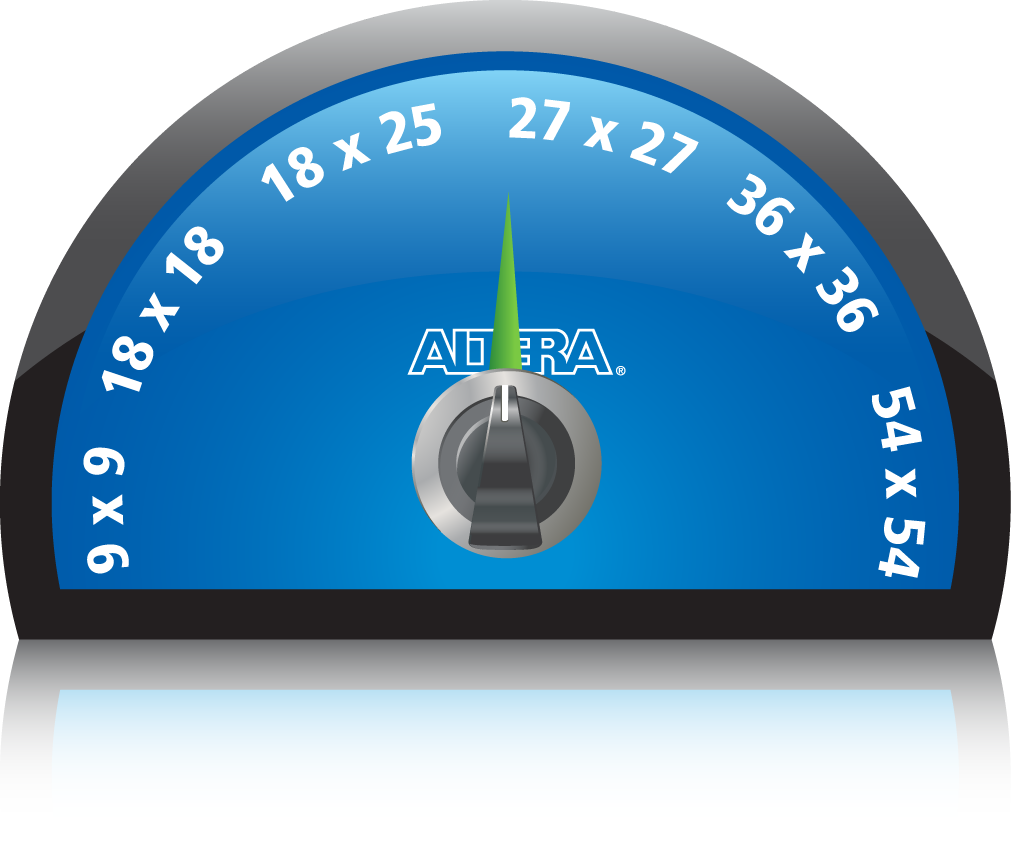 2
[Speaker Notes: Altera’s 28-nm DSP block, integrated into our Stratix V FPGAs, is the only FPGA DSP architecture that combines best-in-class implementation of 18-bit DSP – important for many video applications – as well as the most efficient implementation for high-precision DSP – required for many radar, electronic warfare, high-precision medical and other applications.

As DSP applications grow more demanding in terms of both performance as well as precision – an architecture that combines implementation efficiency of common DSP structures such as FFT and FIR with the best support for higher precision and floating point signal processing – provides the best solution.

As you will see, this efficiency is key to hitting 1 Teraflop processing rate.]
Why Floating Point at 28nm ?
Floating point density determined by hard multiplier density
Multipliers must efficiently support floating point mantissa sizes
3.2x
1.4x
6.4x
4x
1.4x
5SGSB8
65nm                     40nm                     28nm
3
Floating Point Multiplier Capabilities
Floating point density determined by hard multiplier density
Multipliers must efficiently support floating point mantissa sizes
3.2x
1.4x
6.4x
4x
1.4x
5SGSD8
65nm                     40nm                     28nm
4
Floating-point Methodology
Processors – each floating-point operation supports IEEE 754 format
Inefficient format for FPGAs
Not 2’s complement 
Special cases, error conditions
Exponential normalization for each step
Excessive routing requirement resulting in low performance and high logic usage
Result: FPGAs restricted to fixed point
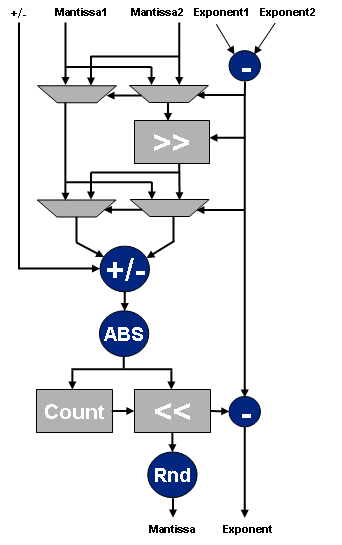 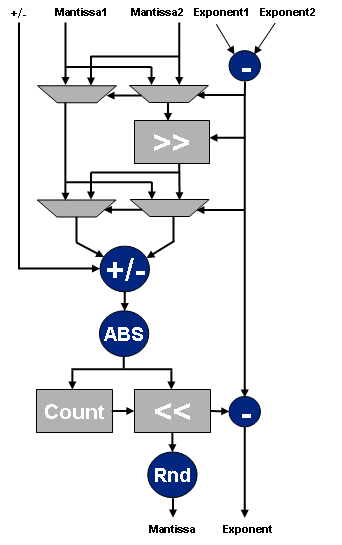 Denormalize
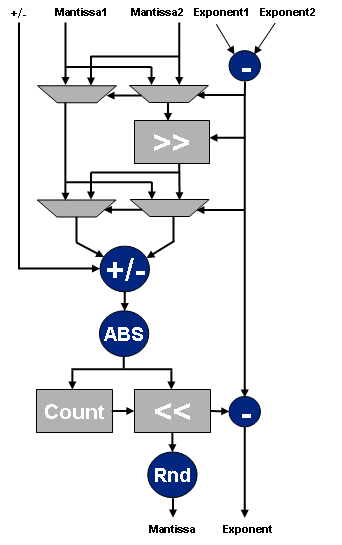 Normalize
5
[Speaker Notes: In a microprocessor, the input and output data structure for each floating point instruction conforms to a standard called “IEEE754”. This representation of floating point numbers is very inefficient to implement within an FPGA. The standard “twos complement” representation, which is well suited to digital hardware implementation, is not used. Instead, the sign bit is separated, and there is an implicit “one” which must be added to each mantissa value. Specially designed circuitry is necessary to accommodate all this, which is why you will typically see a microprocessor or DSP device optimized for either fixed or floating point, but usually not both. Furthermore, in a microprocessor, there is no knowledge of the floating point operations before or after the current instruction, so no optimization can be performed in this regard. This means the circuit implementation must assume that the logic intensive normalization or denormalization must be performed on each instruction data input and output.

Because of the inefficiency resulting from these issues, virtually all FPGA based designs today are done in fixed point, even when the algorithm being implemented would work much better with the high dynamic range of floating point.]
New Floating-point Methodology
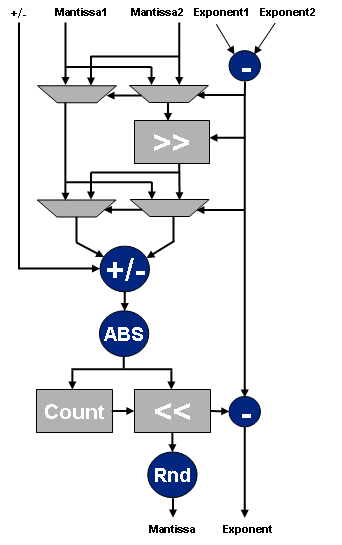 Processors – each floating-point operation supports IEEE 754 format
Inefficient format for FPGAs
Not 2’s complement 
Special cases, error conditions
Exponential normalization for each step
Excessive routing requirement resulting in low performance and high logic usage
Result: FPGAs restricted to fixed point
Novel approach: fused datapath 
IEEE 754 interface only at algorithm boundaries
Signed, fractional mantissa 
Increases mantissa precision → reduces need for normalization
Result: 200-250 MHz performance with large complex floating-point designs
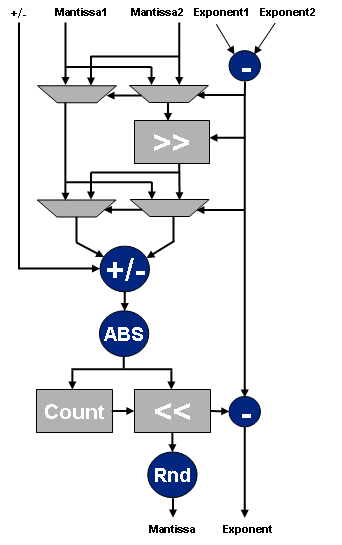 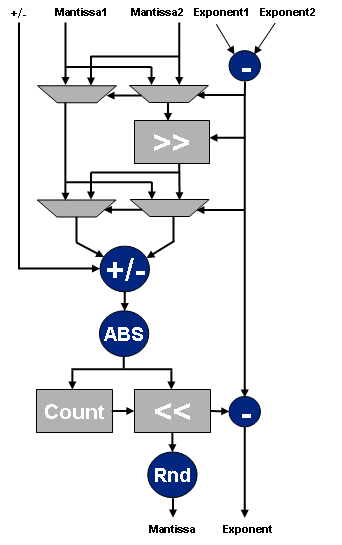 Slightly Larger – Wider Operands
True Floating Mantissa
(Not Just 1.0 – 1.99..)
Denormalize
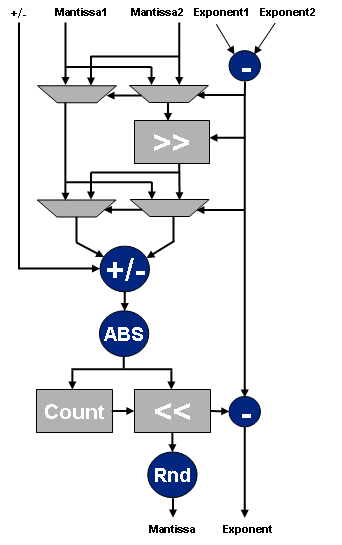 Normalize
Remove
Normalization
Do Not Apply Special and Error Conditions Here
6
[Speaker Notes: To enable FPGAs to support floating-point operations, Altera has developed the fused datapath. 

An FPGA can use larger size mantissas than IEEE754 representation. This is possible because the variable-precision DSP blocks support 27x27 and 36x36 multiplier sizes, which can be used for 23-bit single precision floating point datapaths. The rest of the circuits, using configurable logic, can by definition be made in the desired mantissa size. 
Using a mantissa size of a few extra bits, for example 27 bits compared to 23 bits, allows for extra precision to be carried from one operation to the next, which will significantly reduce normalization and denormalization. The fused datapath tool will analyze the need for normalization in the design, and insert these stages only where necessary. This leads to a dramatic reduction in logic, routing, and multiplier-based shifting resources. It also results in much higher Fmax, or achievable clock rates, even in very large floating point designs. This performance has been in benchmarked, and is available on the Altera website.]
Vector Dot Product Example
+
+
+
+
+
+
+
X
X
X
X
X
X
X
X
Normalize
DeNormalize
7
[Speaker Notes: Here we can see these optimizations in a few more details. IEEE754 mantissas are 23 bits (single precision), are unsigned, and have an explicit one implied (from 1.0 to 1.999). This is replaced by standard signed two’s complement number of 27 or 36 bits (we can expand the mantissa width since this is configurable logic), and we can use 27x27 or 36x36 multipliers for both mantissa normalization and multiplication.

Since we have extra bits, the decimal need not be in the left most position, but we can tolerate leading zeros incurred during floating point operations. Furthemore, special conditions, such as invalid numbers or infinities, are applied only at the boundary, not at each operation.]
Selection of IEEE Precisions
IEEE format
7 precisions (including double and single)
float16_m10
float26_m17
float32_m23 (IEEE single)
float35_m26
float46_m35
float55_m44
float64_m52 (IEEE double)
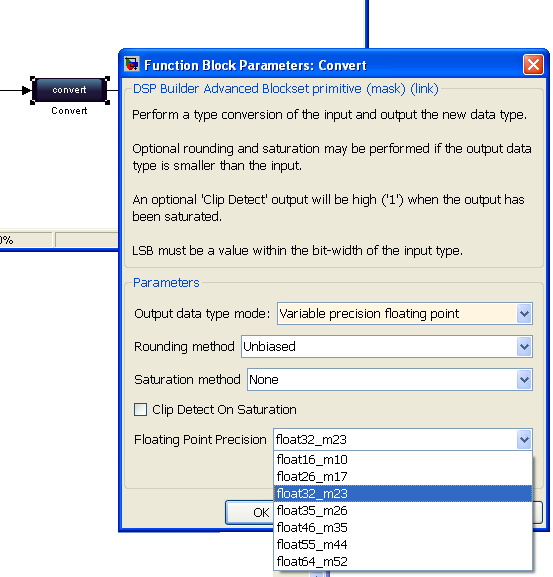 8
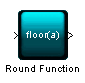 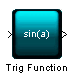 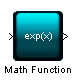 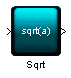 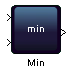 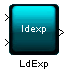 Elementary Mathematical Functions
Selectable Precision Floating Point
The new fn(pi*x) and fn(x)/pi trig functions are particularly logic efficient when used in floating point designs
Highlighted functions are limited to IEEE single and double
9
QR Decomposition Algorithm Implementation
[Speaker Notes: In this section, we will look at the floating point IP released in 2009, and some of the benchmarks. This demonstrates that the fused datapath technology has been working, has been used internally by Altera IP development teams for several years, and is a very robust.]
QR Decomposition
QR Solver finds solution for Ax=b linear equation system using QR decomposition, where Q is ortho-normal and R is upper-triangular matrix. A can be rectangular.

Steps of Solver
Decomposition:		A = Q · R

Ortho-normal property:	QT · Q = I 

Substitute then mult by QT:	Q · R · x = b	R · x = QT · b = y 

Backward Substitution:	 QT · b = y	solve R · x = y 

Decomposition is done using Gram-Schmidt derived algorithms. Most of computational effort is in “dot-product”
11
Block Diagram
Backward
Substitution
QR Decomposition
		+

Q MatrixT * Input Vector
Stimulus
[m x n]
A
R
x
[m]
b
y
Solve for x in Ax = b where A is non-symmetric, may be rectangular
12
QR Decomposition Algorithm
for k=1:n
    r(k,k) = norm(A(1:m, k));
    for j = k+1:n
        r(k, j) = dot(A(1:m, k), A(1:m, j)) / r(k,k);
    end
    q(1:m, k) = A(1:m, k) / r(k,k);
    for j = k+1:n
         A(1:m, j) = A(1:m, j) - r(k, j) * q(1:m, k);
    end
end
Standard algorithm, source:  Numerical Recipes in C
Possible to implement as is, but changes make it FPGA friendly and increase numerical accuracy and stability
13
Algorithm  -  Observations
for k=1:n
    r(k,k) = sqrt(dot(A(1:m, k), A(1:m,k));
    for j = k+1:n
        r(k, j) = dot(A(1:m, k), A(1:m, j)) / r(k,k);
    end
    q(1:m, k) = A(1:m, k) / r(k,k);
    for j = k+1:n
         A(1:m, j) = A(1:m, j) - r(k, j) * q(1:m, k);
    end
end
k sqrt, k*m cmults
k2/2 divides, m*k2/2 cmults
k divides
m*k2/2 cmults
Replaced norm function with sqrt and dot functions, as they are available as hardware components.
k sqrt
k2/2 + k divides
m*k2 complex mults
14
Algorithm  -  Data Dependencies
for k=1:n
    r(k,k) = sqrt(dot(A(1:m, k), A(1:m,k));
    for j = k+1:n
        r(k, j) = dot(A(1:m, k), A(1:m, j)) / r(k,k);
    end
    q(1:m, k) = A(1:m, k) / r(k,k);
    for j = k+1:n
         A(1:m, j) = A(1:m, j) - r(k, j) * q(1:m, k);
    end
end
r(k,k) required at this stage
r(k,k) required at this stage
q(1:m,k) required at this stage
Floating point functions may have long latencies
Dependencies introduce stalls in data flow
Neither r(k,j) nor q can be calculated before r(k,k) is available
A(1:m,j) cannot be calculated before q is available
15
Algorithm  -  Splitting Operations
for k=1:n
    %% r(k,k) = sqrt(dot(A(1:m, k), A(1:m,k));
    r2(k,k) = dot(A(1:m, k), A(1:m,k);
    r(k,k) = sqrt(r2(k,k));
    for j = k+1:n
        %% r(k, j) = dot(A(1:m, k), A(1:m, j)) / r(k,k); 
        rn(k, j) = dot(A(1:m, k), A(1:m, j));
        r(k, j) = rn(k,j)/ r(k,k);
    end
    q(1:m, k) = A(1:m, k) / r(k,k);
    for j = k+1:n
         A(1:m, j) = A(1:m, j) - r(k,j) * q(1:m,k);
    end
end
16
Algorithm  -  Substitutions
for k=1:n
    r2(k,k) = dot(A(1:m, k), A(1:m,k);
    r(k,k) = sqrt(r2(k,k));
    for j = k+1:n
        rn(k, j) = dot(A(1:m, k), A(1:m, j));
        r(k, j) = rn(k,j)/ r(k,k);
    end
    q(1:m, k) = A(1:m, k) / r(k,k);
    for j = k+1:n
         A(1:m, j) = A(1:m, j) - r(k,j) * q(1:m,k);
    end
end
Replace q(1:m,k) with A(1:m,k) / r(k,k)
Replace r(k,j) with rn(k,j)/ r(k,k)
17
Algorithm  -  After Substitutions
for k=1:n
    r2(k,k) = dot(A(1:m, k), A(1:m,k);
    r(k,k) = sqrt(r2(k,k));
    for j = k+1:n
        rn(k, j) = dot(A(1:m, k), A(1:m, j));
        r(k, j) = rn(k,j)/ r(k,k);
    end
    q(1:m, k) = A(1:m, k) / r(k,k);
    for j = k+1:n
         A(1:m, j) = A(1:m, j) - rn(k,j)/ r(k,k) * A(1:m,k) / r(k,k) ;
    end
end
18
Algorithm  -  Re-Ordering
for k=1:n
    r2(k,k) = dot(A(1:m, k), A(1:m,k);
    for j = k+1:n
        rn(k, j) = dot(A(1:m, k), A(1:m, j));
    end
    for j = k+1:n
         A(1:m, j) = A(1:m, j) – (rn(k,j) / r2(k,k)) * A(1:m,k);
    end
end

for k=1:n
    r(k,k) = sqrt(r2(k,k));
    for j = k+1:n
        r(k, j) = rn(k,j)/ r(k,k);
    end
    q(1:m, k) = A(1:m, k) / r(k,k);
end
19
Algorithm  -  Flow Advantages
for k=1:n
    r2(k,k) = dot(A(1:m, k), A(1:m,k);
    for j = k+1:n
        rn(k, j) = dot(A(1:m, k), A(1:m, j));
    end
    for j = k+1:n
         A(1:m, j) = A(1:m, j) - rn(k,j) * A(1:m,k) / r2(k,k) ;
    end
end

for k=1:n
    r(k,k) = sqrt(r2(k,k));
    for j = k+1:n
        r(k, j) = rn(k,j)/ r(k,k);
    end
    q(1:m, k) = A(1:m, k) / r(k,k);
end
No sqrt
Less operations in critical path
calculation of “A”
Split out:  
Operations can 
be scheduled as data 
becomes available
20
Algorithm  -  Number of Calculations
for k=1:n
    r2(k,k) = dot(A(1:m, k), A(1:m,k);
    for j = k+1:n
        rn(k, j) = dot(A(1:m, k), A(1:m, j));
    end
    for j = k+1:n
         A(1:m, j) = A(1:m, j) – (rn(k,j)/r2(k,k)) * A(1:m,k);
    end
end

for k=1:n
    r(k,k) = sqrt(r2(k,k));
    for j = k+1:n
        r(k, j) = rn(k,j)/ r(k,k);
    end
    q(1:m, k) = A(1:m, k) / r(k,k);
end
k*m complex mults
m*k2/2 complex mults
k2/2 divides, m*k2/2 complex mults
k sqrts
k2/2 divides
k divides
k sqrt
k2 + k divides   -   twice as many as original, but still only 1 divider per m complex mults
m*(k2+k) complex mults
21
QRD Structure
Ak
v
A
mult/add unit
div/sqrt unit
m/v
m
n
control
Addresses,
instructions
rk,j

r2k,k
Fifo (“leaky bucket”)
22
Stratix V Floating Point QRD Benchmarks
[Speaker Notes: Now, lets talk about the key new technology enabling high performance floating point in FPGAs.]
Altera 28nm high end FPGAs
24
Performance and FPGA Resources
25
GFLOPs and GFLOPs/Watt
26
Verification and Accuracy
[Speaker Notes: Now, lets talk about the key new technology enabling high performance floating point in FPGAs.]
Running the Design
Initialization feedback in Matlab window
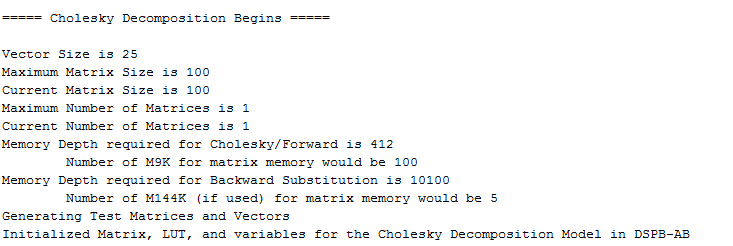 Running the Design
After simulation run analyze_DSPBA_out.m
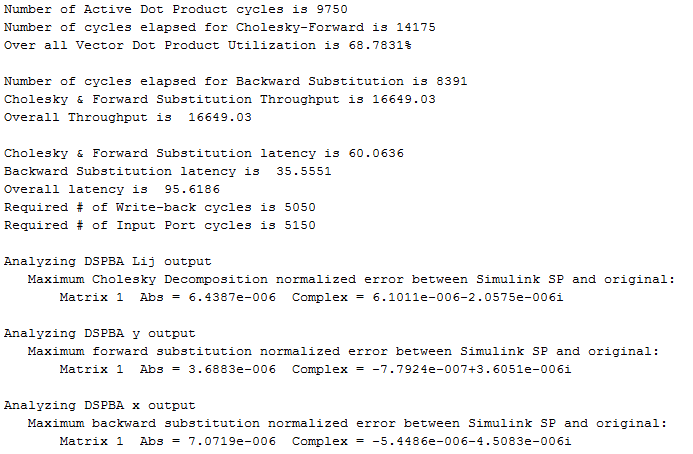 Simulating the RTL
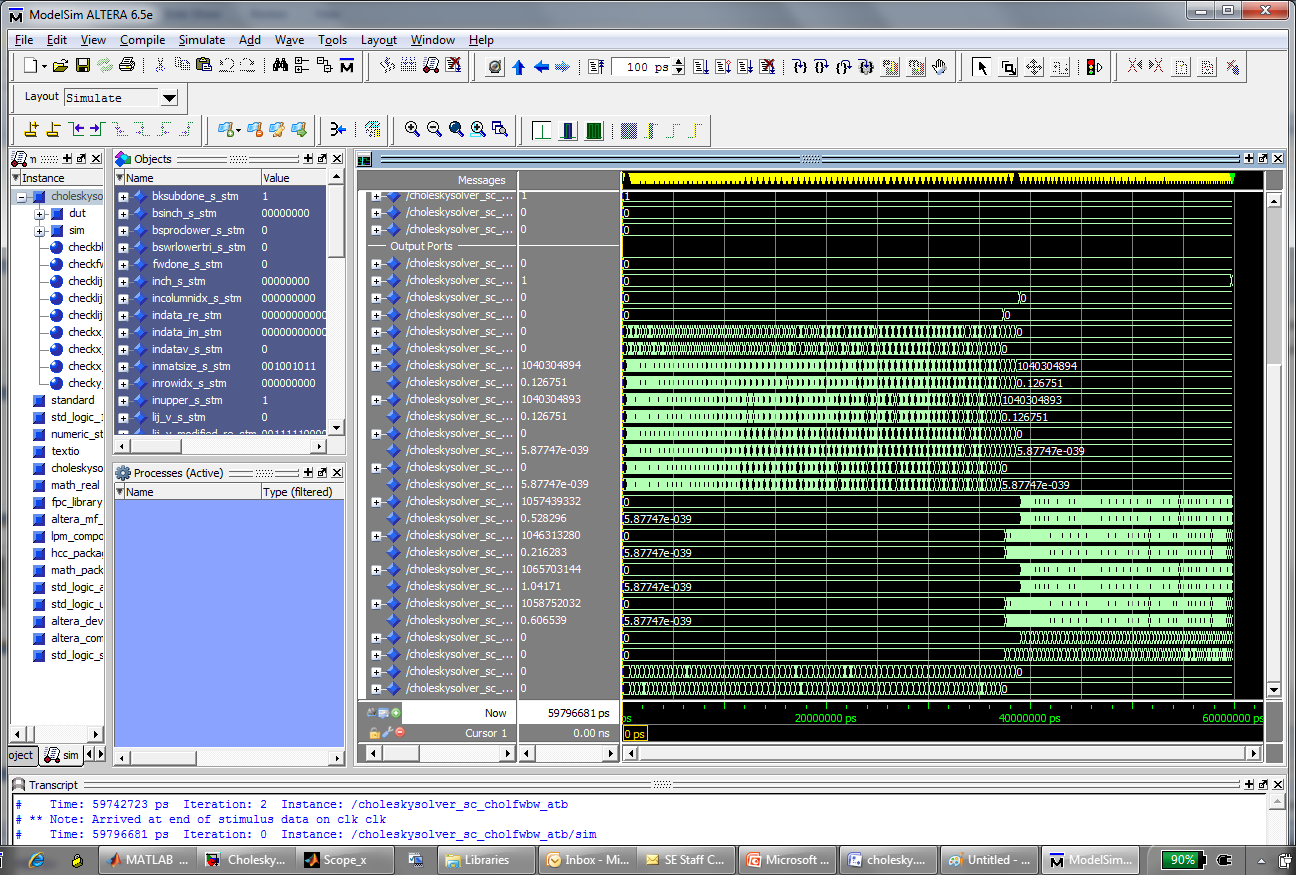 Computational error analysis
Using Single Precision Floating Point
31
Shipping today as reference designs
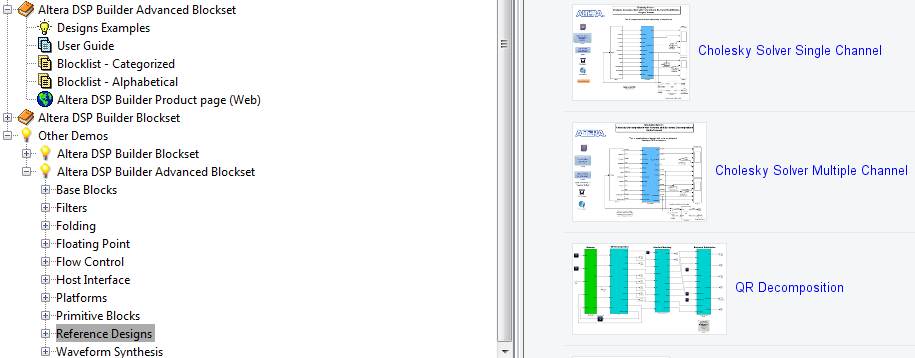 32
Third party benchmarking by BDTI
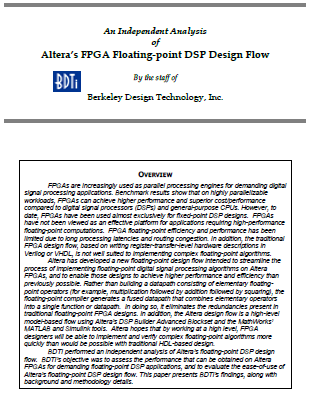 33
Thank you